ӘЛ-ФАРАБИ АТЫНДАҒЫ ҚАЗАҚ ҰЛТТЫҚ УНИВЕРСИТЕТІ
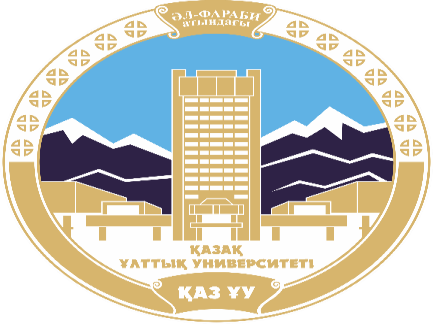 Саясаттану және саяси технологиялар кафедрасы
Саяси имиджелогия
Абжаппарова А.А.
Аға оқытушы
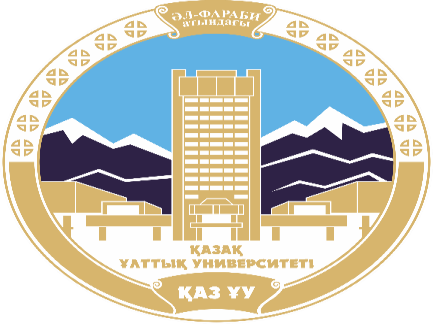 Саяси имиджелогия
Дәріс 2
Имиджелогияның пəні мен міндеттері
Дәріс жоспары:
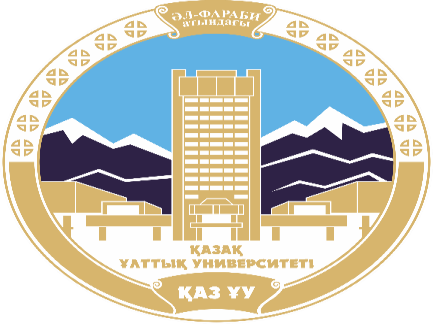 Имиджелогияның ғылыми бағыттары.
Имиджелогияның анықтамалары.
Имидж зерттеу әдістері
Имиджелогия функциялары, объектісі, пәні
Имиджді зерттеудің негізгі əдістері
Имиджелогияны жасап шығарумен зерттеушілердің көбі айналысады. Онда құралды имиджелогия, тұлғалықты имиджелогия, ұлттық имиджелогия сияқты бағыттар пайда болған. Сонымен қатар келесі түрлері бөлініп шығады:
тұлға имиджелогиясы (саяси, қоғам қайраткері, ұйым жетек- шісі, өнер, ғылым өкілдері, əскери адамдар, студенттер);
қоғамдық құрылымдардың, қоғам ұяшықтарының имидже- логиясы (отбасы, партия, қоғамдық ұйым, этнос жəне т.б.);
корпорациялар имиджелогиясы (кəсіпорындар, қорлар, банк- тер жəне т.б.);
территориялар имиджелогиясы (мемлекет, аймақ, ареал жəне т.б);
тауар, пəн, қызмет көрсетулердің имиджелогиясы (заттық жəне жүйелік сапалар);
қоғам салаларының имиджелогиясы (ғылым, мəдениет, өнер, əдебиет жəне т.б.);
идеалды құрылымдардың имиджелогиясы (бренд, тауар маркасы, дін).
Имиджелогияның ғылыми бағыттарының екі тобы теориялық əдістемелік жəне қолданбалы болып бөлінеді:
алғашқылардың қатарына бағыттарды жасап шығару бойын- ша, яғни имидждің орталықты феноменін зерттейтін ғылым ретінде имиджелогияның зерттеулерін дамыту жатқызылады (оның анықталуы, құрылымы, классификациясы, қалыптасуы, мен- талитетті құрамдастығы, тұлғалықты қайнар көздер, функциялар).
екінші топқа, яғни ғылыми қолданбалыға келесі ғылыми тəжірибелік бағыттарды жатқызуға болады:
екінші топқа, яғни ғылыми қолданбалыға келесі ғылыми тəжірибелік бағыттарды жатқызуға болады:
а) имиджмейкинг имиджді қалыптастырудың тəжірибесі ретінде: оның құрылымы, стратегиялары, технологиялары жəне психикалық технологиялары, техникалар мен психикалық техни- калар; тереңдетілген имидждеу; кəсіби имиджмейкерлерді қалып- тастыру мен оларды оқыту (отбасылық имиджмейкер, ұжымдық имиджмейкер);
ə) кəсіби қызметтің белгілі бір салаларына қатысты келесі бағыттар анықталады:
педагогикалық имиджелогия,
саяси имиджелогия,
кəсіби имиджелогия,
басқарушы имиджелогия,
заң имиджелогиясы (заң салаларының қызметі бойынша),
медициналық имиджелогия (мұнда «денсаулық сақтау менеджерінің имиджі», «емханалық аспектілер, имиджді қалыптас- тыру сияқты тақырыптар» бөлініп шығады),
қызметтің басқа да салалары (өнер имиджін, əлеуметтік қызмет имиджін зерттеу);
екінші топқа, яғни ғылыми қолданбалыға келесі ғылыми тəжірибелік бағыттарды жатқызуға болады:
б) бөлек əлеуметтік топтарға қатысты келесі зерттеулерді бөліп көрсетуге болады: «іскер əйелдің имиджі», «əкім имиджі», «ата-ана имиджі», «отбасы имиджі», «музыкалық табынушының имиджі», «абыройлық   имиджі»,   «кекештің   имиджі»,   «студент  имиджі», «əлеуметтік жұмыскер имиджі», «сақтандырушы агентінің имид- жі», «танымал тұлғаның имиджі», «лидер имиджі», «ғалым имиджі»,  «православиялық   дін  қызметкерінің  имиджі»,  «əскери қызметкердің имиджі», «орта мектеп түлегінің имиджі», «жеке- меншік иегерінің имиджі», «қоғаммен байланыс бойынша маман- ның имиджі»;
екінші топқа, яғни ғылыми қолданбалыға келесі ғылыми тəжірибелік бағыттарды жатқызуға болады:
в) басқа объектілерге қатысты «Қазақстан имиджі», «Астана имиджі», «территориалды имидж», «аймақ имиджі», «жас адамдар үшін əлеуметтік норманың имиджі», «кəсіпорын имиджі», «тауар имиджі», «байсалды мінездің имиджі», «имидж бен жарнама», «тарихи кезеңнің имиджі», «тұлға имиджі», «ақпараттық бренд имиджі» атты тақырыптарға мақалалар басылып шығарылған;
г) ұжымдық имиджелогия сияқты ғылыми жеке бағытқа бөлініп шыққан («ұйым имиджі», «отбасы имиджі», «мемлекеттік қызмет ұйымдарының имиджі», «компания имиджі», «банк имиджі», «фирма имиджі»);
д) имиджелогияның жеке тəжірибелік саласы ретінде оның оқытылуы қарастырылады («Əлеуметтік жұмыс бойынша маман имиджі», «Имиджелогияны оқытудың үрдісіндегі имидж техноло- гиялар», «Имиджелогияны тиімді оқытудың психологиялық- педагогикалық шарттары», «Басқарушы имиджелогия», «Заң имиджелогиясы» сияқты курстар оқытылады).
Имиджелогияның анықтамалары
Имиджелогия анықтамалары мен ең танымал жəне жиі қол- данылатын əдістері.
имиджелогия тұлғалық тартымдылықтың технологиясын қолдану мен жобалаудың теориялық қолданбалы негізі ретінде қарастырылады. Оны жеке ғылыми технологиялық пəн ретінде мойындаудың қандайда қажеттілігі туып тұр, (Шепель В.М.);
имиджелогия – бұл имиджді қалыптастырудың құрал- дары мен жолдары жайлы ілім (адам имиджі, ұйым имиджі) (Панасюк А.Ю.);
Имиджелогияның анықтамалары
имиджелогия адамның, ұйымның, сауда маркасының, заты мен қызмет көрсетуінің имиджін қалыптастыру, əрекеттендіру жəне басқару заңдылықтарын зерттейді (Петрова Е.А.);
имиджелогия бұқаралық коммуникация феномені жайын- дағы ғылым ретінде (Почепцов Г.Г.);
имиджелогия – бұл əр адамға тартымды болып, адамдарға жарық төге білудің үндеуін арнау. Ол адамның құрметті тұлға болу қажеттілігінің сыртқы кейіпте байқалуына мүмкіндік береді;
Имиджелогияның анықтамалары
имиджелогия – бұл əр адамның игілікті кейпі жайындағы арман, оны иелену өз кезегінде демократиялық жəне гуманистік қоғамды қалыптастырудың міндетті шарты болып табылады.
имиджелогия – бұл əсер ету технологиясы. Блез Паскальдың жазуынша, адамдарға əсер етудің екі əдісі бар: «көндіру əдісі» жəне «көңілден шығу (ұнау) əдісі». Олардың ең ақырғысы тиімді болып саналады жəне өзінің осы қасиетті толық игермегеніне өкініш білдіреді;
имиджелогия адамдардың қоғамдық психикасын, түрлі феномендер арасында қарым-қатынастар мен байланысты зерттеуді білдіреді, ол өз кезегінде имидж мазмұнын анықтауға, оның түрлі əлеуметтік топтардың қабылдау қасиеттеріне деген тəуелдігін айқындауға мүмкіндік береді (Косов А.В.);
имиджелогия – бұл психология, əлеуметтану, философия, мəдениеттану, костюмология жəне басқа ғылымдар бірқатарының айқасуында пайда болатын жаңа ғылыми қолданбалы пəн;
имиджелогия адамның, ұйымның, сауда маркасының, заты мен қызмет көрсетуінің имиджін қалыптастыру, əрекеттендіру жəне басқару заңдылықтарын зерттейді. Ол онтологиядағы имидж- дер түрлерінің жалпылығын, ерекшеленгенін жəне қайталанбасты- ғын ашады. Имидждеу технологиялары қажетті бейнені қалып- тастыруға мүмкіндік береді. Адам өміріндегі имидждің маңызды- лығы соншалықты, имиджді тағдыр деп атасақ асыра сілтемейміз (имиджелогия Академиясының президенті Е.А. Петрова).
Имидж зерттеу әдістері
Анықтамаға қатысты психологиялық əдісі имиджелогия пəні- нің тұлғалық тартымдылықты пайдалану мен жобалаудың теория- лық қолданбалы негіздері ретінде имиджелогия пəнін қалыптас- тырудан көрініс табады.
Анықтамаға деген педагогикалық əдіс, имиджелогияның адам- танулық пəн ретінде қалыптасып, оның негізінде шартты түрде тұлғалық тартымдылық технологиясы болып аталатын феномен жатқанын ұйғарады. Сол себептен имиджелогияның шеңберінде сыртқы кейіптің қалыптасуы мен оның адамдардың психикасына, олардың əрекеттеріне əсер етудің заңдылықтары зерттеліп, өз кезегінде дамушы педагогикалық ықпалдың тиімді механизмдерін игеруге мүмкіндік береді.
Имидж зерттеу әдістері
Қолданбалы əдіс имиджелогияны имиджді қалыптастырудың жолдары мен құралдары жайлы ілім ретінде қарастырады.
Ұйымдастырушылық əдіс имиджелогияны қалыптасудың заң- дылықтарын зерттейтін ғылым ретінде анықтайды. Адам, ұйым, сауда маркасы, пəн, қызмет көрсету имиджін əрекеттендіру мен басқару.
Əлеуметтік əдіс имиджелогияны зерттеудің саласына бұқара- лық коммуникация феноменін енгізеді.
Кешенді əдіс бүгінгі күнде өте өзекті. Имиджелогия адамдар психикасын, түрлі феномендер арасында байланыстар мен қарым- қатынастарын зерттеудің саласы ретінде қарастырылып, ол өз кезе- гінде имидж мазмұнын анықтап, оның түрлі əлеуметтік топтардың қабылдау мүмкіндігіне деген тəуелділігін айқындауға мүмкіндік береді.
Имиджелогияның əдістемелік негіздері: философия, психология, информатиканың сəйкес бөлімдері, психологияның көрініс теориялары
Имиджелогия ғылымының нақты салалары:
қоғамдық құрылымдары, корпорациялары, тауар территориялары, қоғам салалары, идеалды құрылымдар
Жалпы жүйелі ғылым имиджелогия
Имидж жайлы білімдер жүйесі имиджелогияның ғылыми негіздері
Имиджелогияға деген сұраныстың жоғары болуын имиджелогияның мынадай қасиеттерді иеленуімен түсіндіруге болады:
заманауи тұлға тəрбиелілігінің маңызды құрамдасы;
түрлі профильдегі мамандардың кəсіби құзырлығының қа- жетті құрамдасы;
қоғаммен байланыс бойынша маман, стилист, имиджмейкер сияқты кəсіби қызметтің түрлерін таратуға теориялық əдістемелік негіз жасау.
Имиджелогия функциялары
Имиджелогия функциялары екі топқа бөлінеді: аксиологиялық жəне техникалық. Сонымен қатар ашық жəне жасырынды, ең өзекті функцияларды бөліп көрсетуге болады: ұйымдастырушы- лық, зерттеушілік, болжамды, нақты субъектінің толыққандылығын қамтамасыз ететін функция жəне рационализация функциясы.
теориялық жəне тəжірибелік білімдердің үлкен көлемін жүйелеуші ғылым ретінде имиджелогияның ұйымдастырушылық функциясы;
зерттеу функциясы осы саладағы жаңа білімдердің жасалып шығарылуын білдіріп, арнайы зерттеулерге сүйенеді;
имиджелогияның болжамды функциясы жаңа технология- лардың пайда болуын болжамдап, анықтай отырып, имиджді құру- дың ескірген тиімді емес əдістерінен бас тарту.
Имиджелогия объектісі
Кең мағынада имиджелогия объектісі тұлғаның əлеуметтік қарым-қатынасы мен қоғамдық құрылымдардың барлық кеңісті- гінен тұрады. Имиджелогияның осы контекстінде нақты тұлға имиджі мен жасалған бейненің тікелей тұтынушыларының өзара əрекеттесуінің барлық аспектілері қарастырылады.
Имиджелогия объектісі тұлғалық жəне бұқаралық санадағы имидж түрлерінің өрісі ретінде, сонымен қатар осы өрістерді «тол- тырудың» ерекшелігін анықтау қарастырылады. Өрістердің мазмұ- нына имиджмейкинг субъектісінің тұлғалық сипаттамалары, тиімді өңделген имидждің көрсеткіштері, имидж бағытталуы тиіс мақ- сатты аудиторияның ерекшеліктері кіреді.
Имиджелогия объектісі адамдардың саналарында басқа адам жайлы түсінік, бейне, көзқарас ретінде анықталады.
Имиджелогия пəні
Имиджелогия пəнінің негізі ретінде мақсаттылы аудитория өкілдерінің санасында қалыптасатын сипаттамалар мен белгілердің жиынтығы болып табылатын динамикалы дамитын ақпараттық азық түсіндіріледі.
Имиджелогия пəніне верификация принциптері мен механизм- дері жəне қойылған мақсаттарға жету мен əлеуметтік шынайылық- қа қатысу тиімділігінің көзқарасы тарапынан жасалып шығарылған бейненің бағалануы жатқызылады.
Имиджді зерттеудің негізгі əдістері:
Алғашқысы адамның абыройлығын көрсетудің түрлі əдістері- нен тұратын виртуалды жəне шынайы конструкциясы ретіндегі имиджді зерттеуді қарастырады.
Екіншісі коммуникативті бірлігі имидж болып табылатын бұ- қаралық сана ретіндегі имиджелогия пəнін анықтайды.
Үшінші əдіс қолданбалы сипатқа ие: имиджелогия пəні қалып- ты имиджді қалыптастырудың, позитивті бейнені, адам жайлы позитивті көзқарасты құрудың жолдары мен əдістерінен тұрады.
Төртінші əдіс қоғамдық тұрмыстағы имидждер функциялары мен рөлін, олардың филогенетикалық жəне онтогенетикалық алғы- шарттарын, түрлі имидждерді қалыптастыру, əрекеттендіру, бас- қарудың заңдылықтары мен қозғалысқа келтіруші күштерін, шарттарын зерттеуге зейін қояды.
Имидж жайлы білімдердің күллі жүйесі үшке бөлінеді:
имиджелогияның əдістемелік негіздері;
имидж жайлы нақты ғылымдар;
жүйелік позициялардан имидж жайлы білімдерді біріктіруші имиджелогия;
Имиджелогия принциптері белгілі, олар:
басты принцип – адамдарға ұнай білу, ең жақсыны анықтау жəне оған сəйкес эстетикалық форманы қалыптастыру;
өзін-өзі тəрбиелеу мен өзін-өзі жетілдіру;
визуалды бейненің гармониясы;
коммуникативті жəне сөйлеу ықпалдары;
өзін-өзі реттеу (Апраксина М.В.).
Имиджелогия деңгейлері
Имиджелогияның екі деңгейін бөліп көрсетеді, яғни теориялық жəне тəжірибелік. Теориялық деңгейде имиджді жəне оның құрам- дастарын зерттеудің принциптері, əдістері, құралдары, сонымен қатар имиджелогиялық мəселелерді қалыптастыратын теориялық білімдердің концептуалды мəселелері зерттеледі.
Имиджелогияны дамытуға имидж концепциясын тікелей жасаушылар, яғни дизайнерлер, визажистер, модельерлер, шаш- таразшылар тəжірибелік үлестерін қосқан болатын.
Тəжірибелік деңгейдің негізгі құрамдастары түрлі салалардағы имиджге деген əртүрлі əлеуметтік топтардың қарым-қатынастарын зерттеу бойынша сыртқы нақты қолданбалы əлеуметтік зерттеу- лерге жəне нақты субъектінің имиджін қалыптастыру, əрекеттен- діру жəне дамытудың техникалары мен əдістерінің жиынтығынан тұратын ішкілерге бөлінеді.
Имиджелогияның өз заңдары бар:
Бұқаралық жəне топтық санада қалыптасқан түсініктерге жəне үміттерге сай жіберілім арналарының имидждік сипаттама- ларын гармониялау заңы.
Бірнеше рет қайталанатын жəне кері байланыс арналары арқылы қабылданатын қоғамдық көзқарас жауабына байланысты түзетілуімен қарама-қайшы келмейтін вербалды жəне вербалды емес хабарламаларды енгізу жол мен ақпараттық арналарды ке- шенді басқарудың заңы.
Субъектінің тұлғалық, топтық немесе қоғамдыққа ендіру үшін объектіге сай немесе соған арналған қасиеттерін іріктеп таң- дауының заңы (тұлғалар, корпорациялар, қоғамдар, заттар, идеал- ды құрылымдар.
Имиджелогиялық білім дамуының негізгі бағыттары
Ғылыми талдаудың пəндік өрісінің негізгі мəселелері мен пəндік өрісін анықтау, имиджелогияның заманауи ғылымдар жүйе- сіндегі орнын анықтау.
Имиджелогиялық білім құрылымының қалыптасуы.
Имиджелогия теориясы мен əдістемелігінің жасалып шы- ғарылуы.
Имиджелогияның орталықты мəселелерін шешудің концеп- туалды əдістері мен теориялық əдістемелік бағыттарының дамуы.
Тəжірибелік бағдарланған жəне қолданбалы бағыттардың жасалып шығарылуы.
Имиджелогия гуманитарлық ғылым ретінде өзінің категориялы жəне əдістемелік аппаратын иеленеді. («Имидж» түсінігі 3-дəрісте ашығынан талқыланады)
Имиджелогия əдістері.
Зерттеушілердің ойынша, бұл əдістер кеңістікті шығармашылыққа, имидж модельдеуге, саяси əлеумет- тануға, психикалық семиотикаға тікелей қатысты болып келеді. Əдістерді зерттеудің сəйкес құрал-жабдықтарының болуын ұйғара- тындарын ескеру жөн. Мысалға, Г.Г. Почепцов ғылыми зерттеулер мен тəжірибелік имиджмейкерлік салада қолданылатын негізгі құралдардың тізімін келтіреді: позициялану, манипуляциялау, аңыздандыру, эмоционалдылық, формат, вербалдау, нақтылан- дыру, ақпараттық зейінделу, мақсаттардың, қарама-қайшы сигнал- дарды жіберудің өзгеруі, аралықтандыру, метафоралау, визуалдау, қоғамдық сауалнама жүргізу, нейролингвистикалық бағдарлау, қабылдау моделін енгізу, белгілердің контекстілі тұрғыдан енгізілуі.